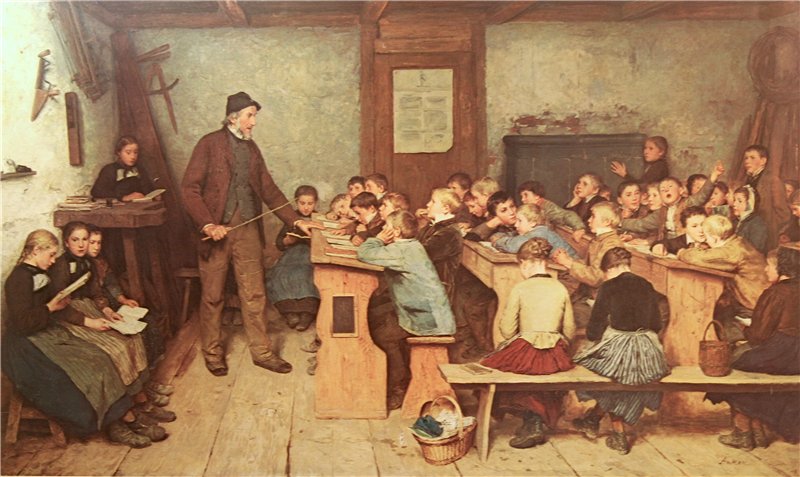 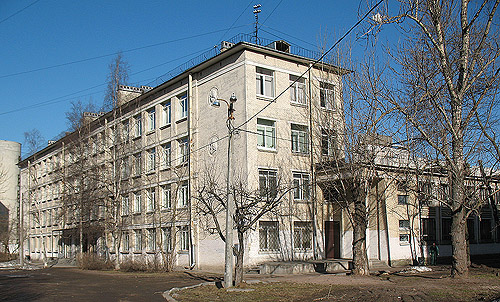 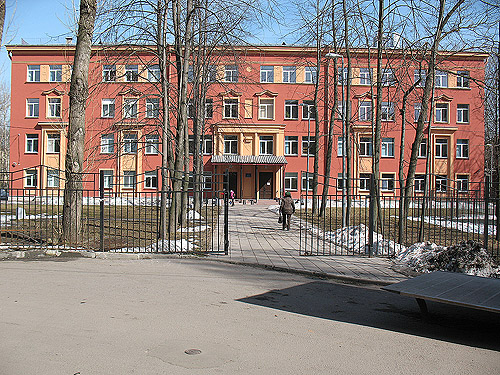 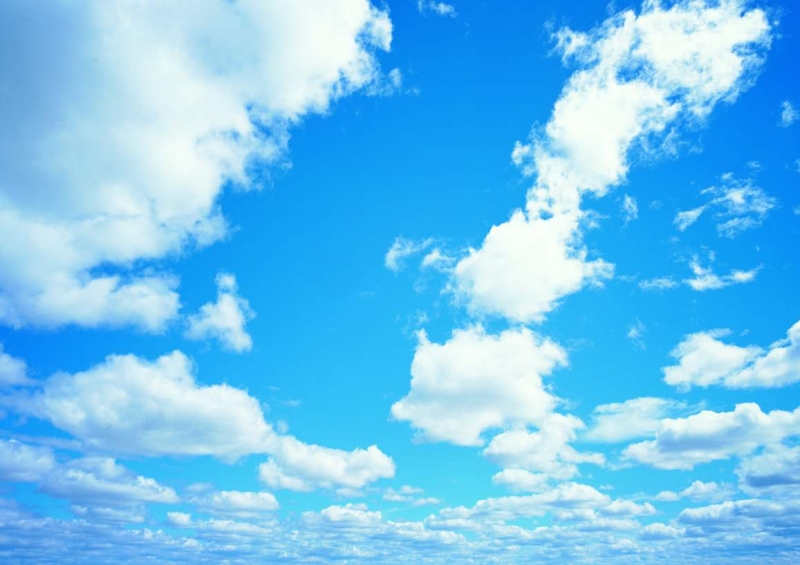 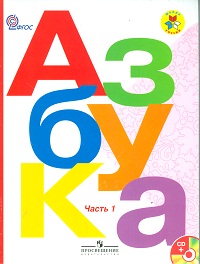 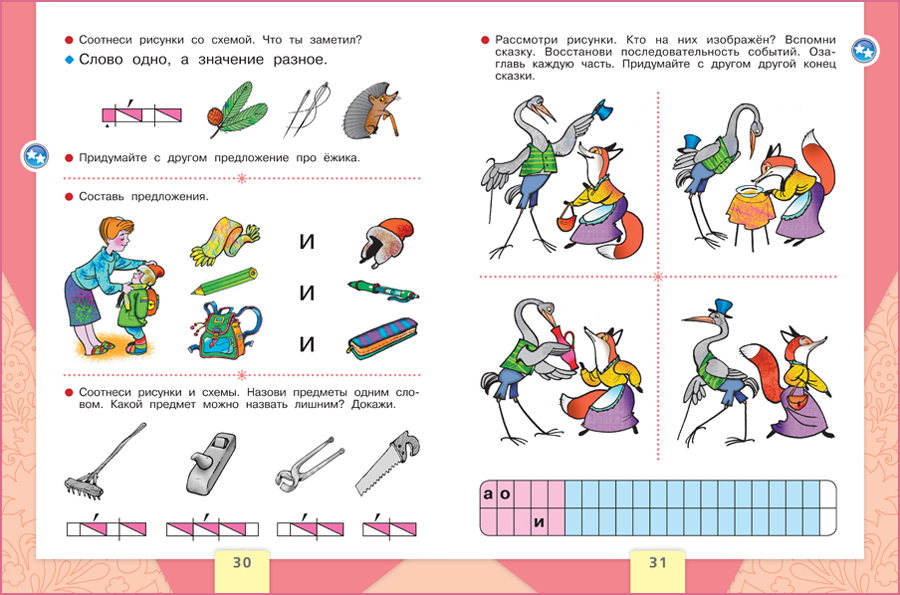 Мама

Родина
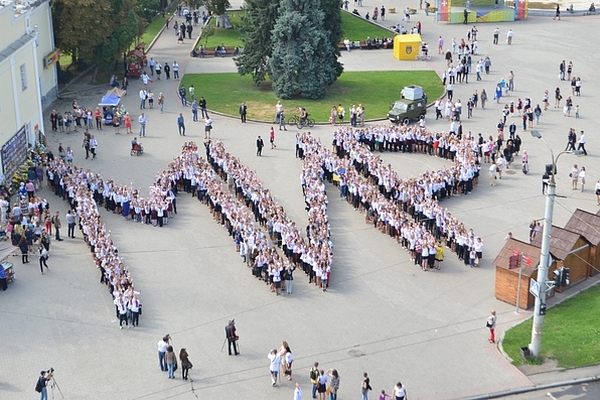 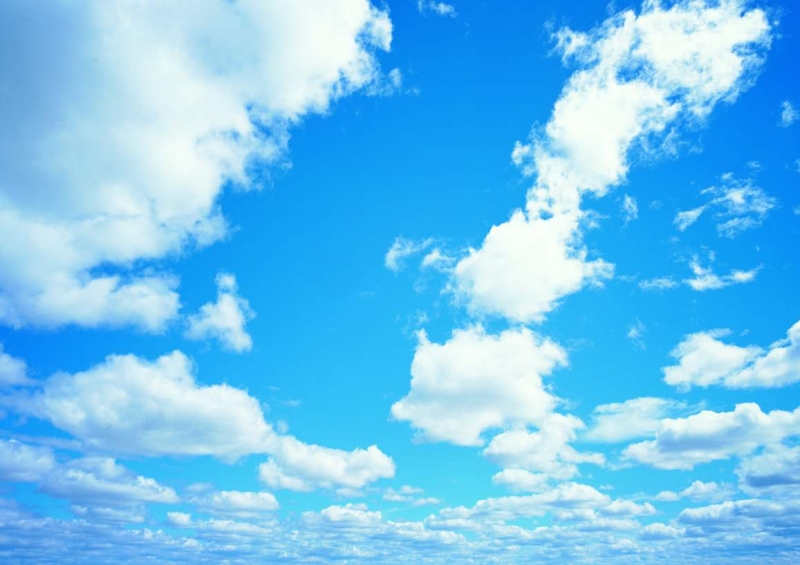 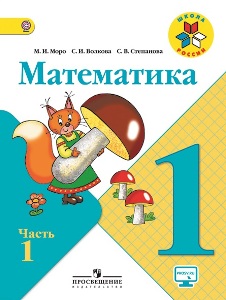 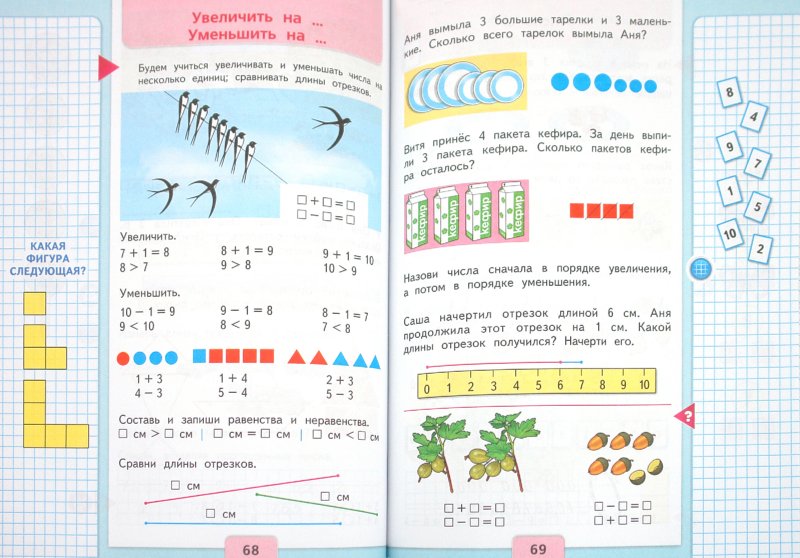 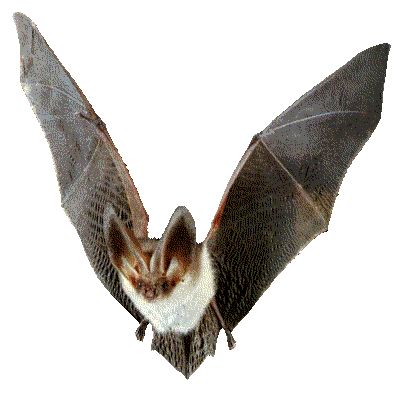 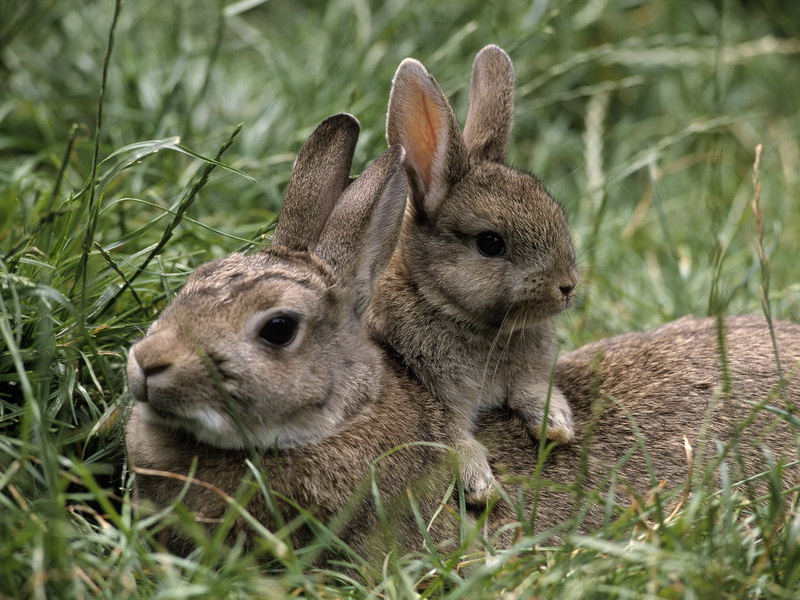 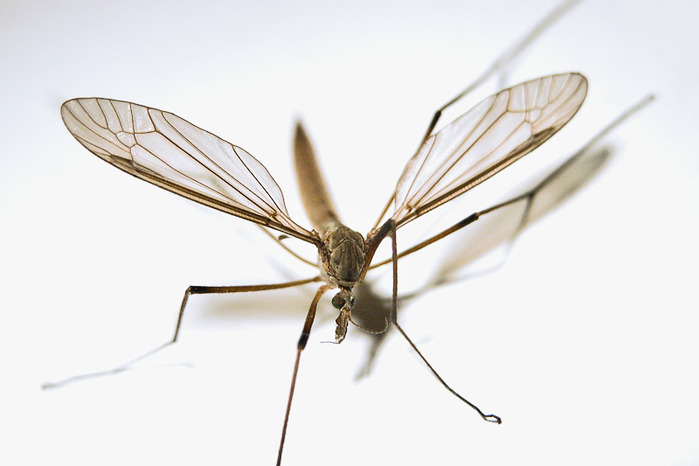 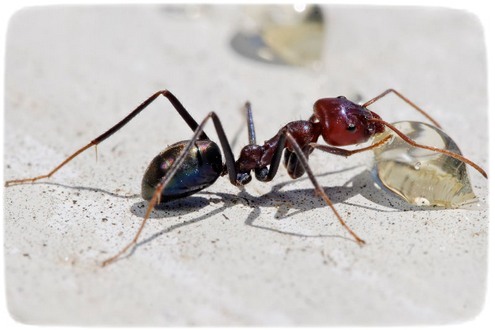 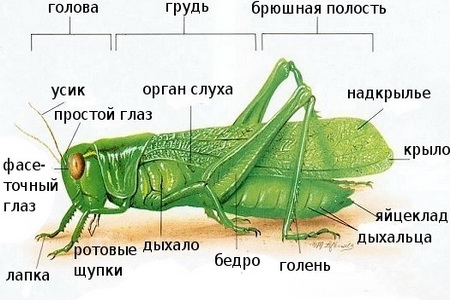 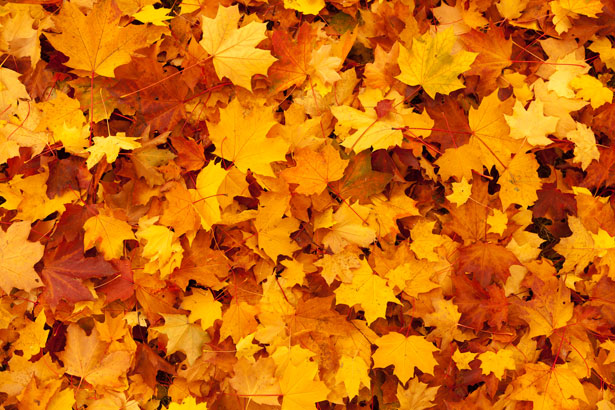